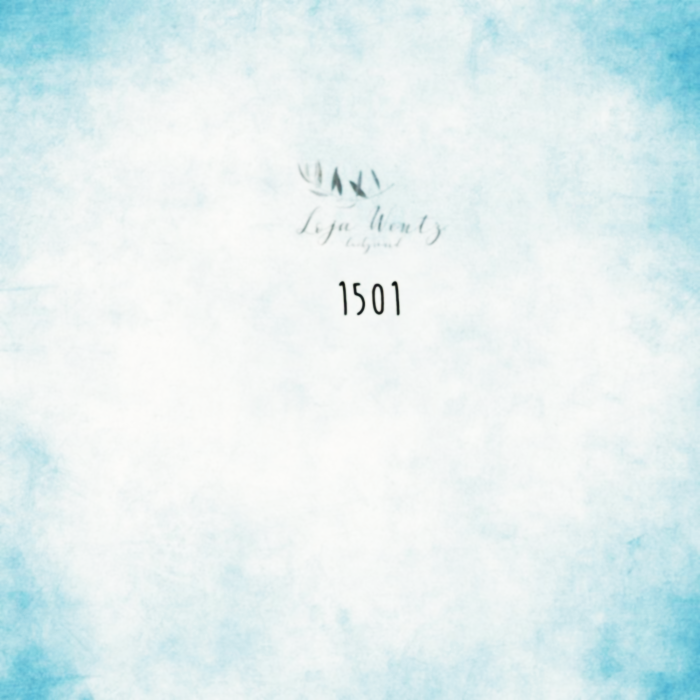 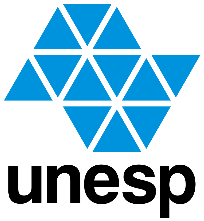 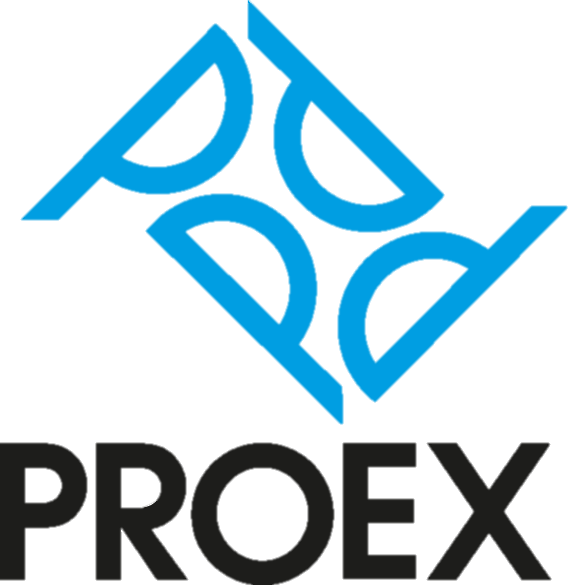 11
º
SIMPÓSIO 
EM SAÚDE
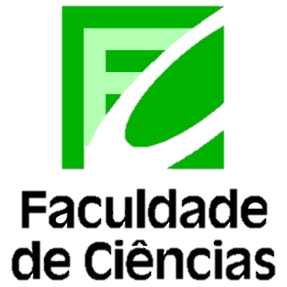 TÍTULO DO TRABALHO
1ª EDIÇÃO ONLINE
2021
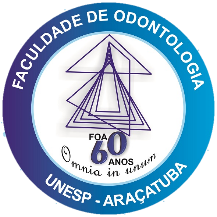 AUTOR: 

COLABORADORES: 

ORIENTADOR:
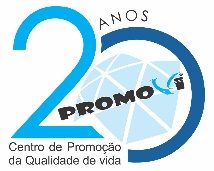 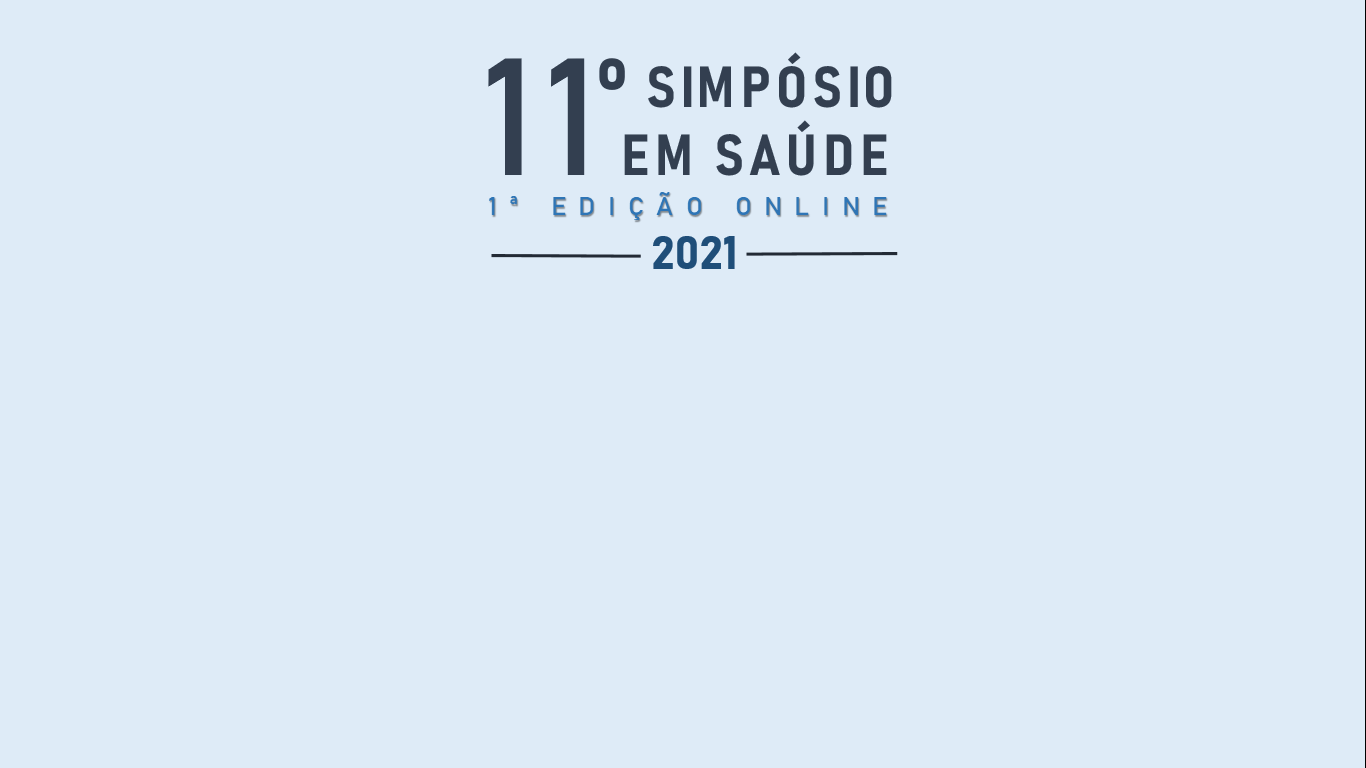 INTRODUÇÃO
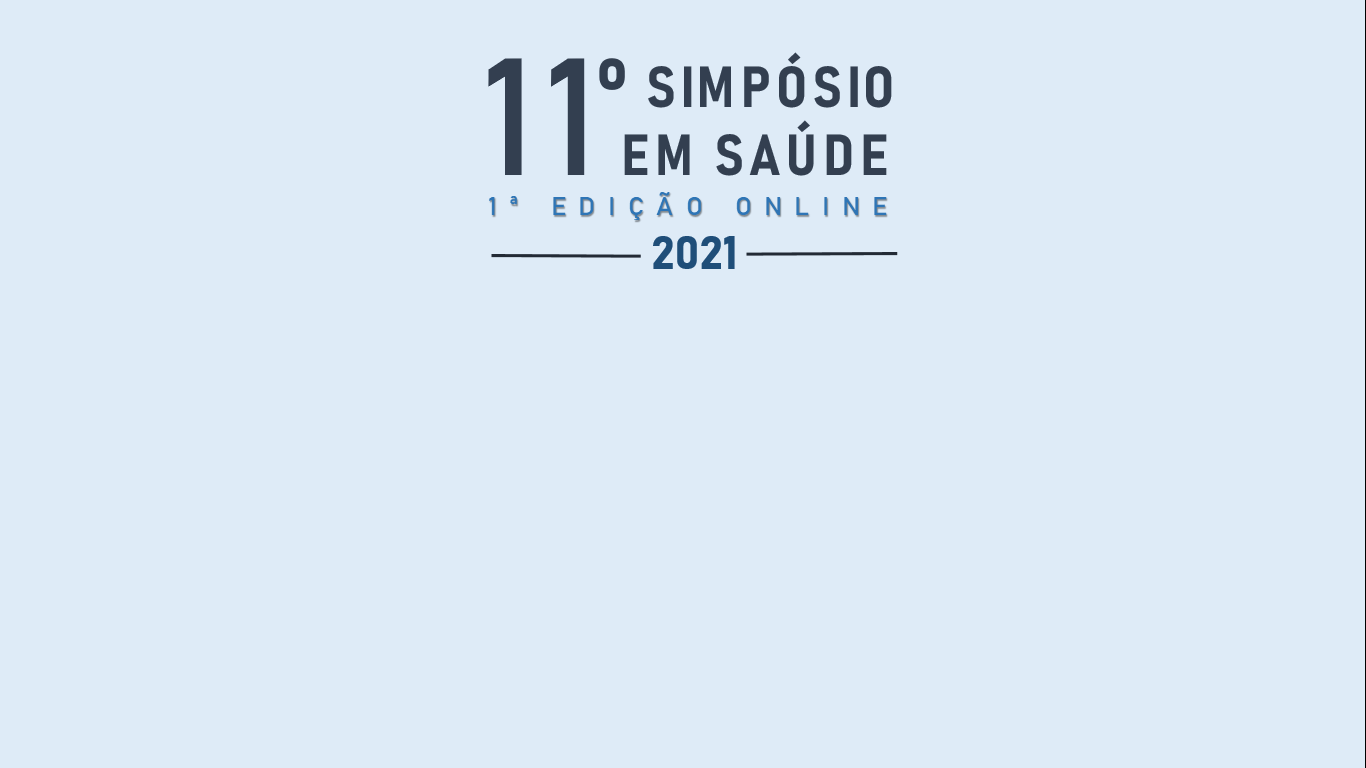 OBJETIVOS
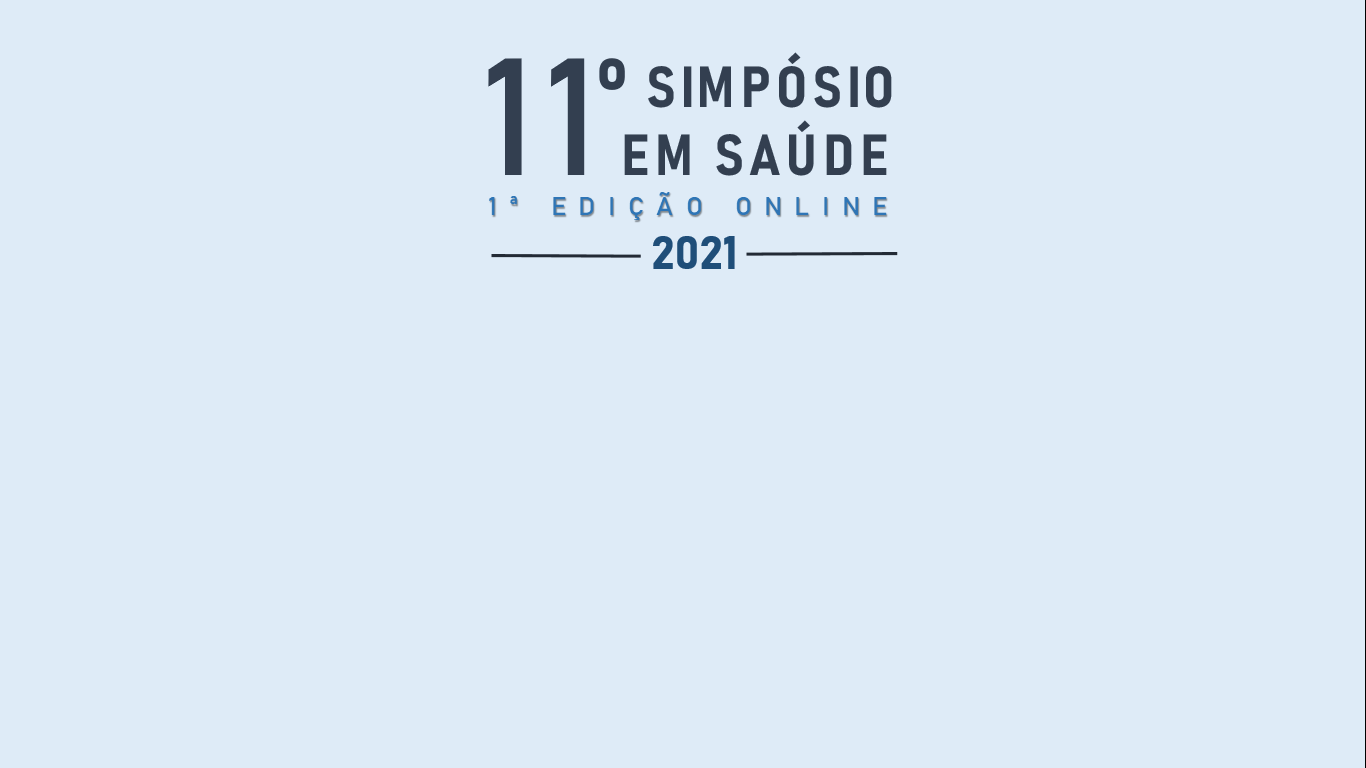 MÉTODOS
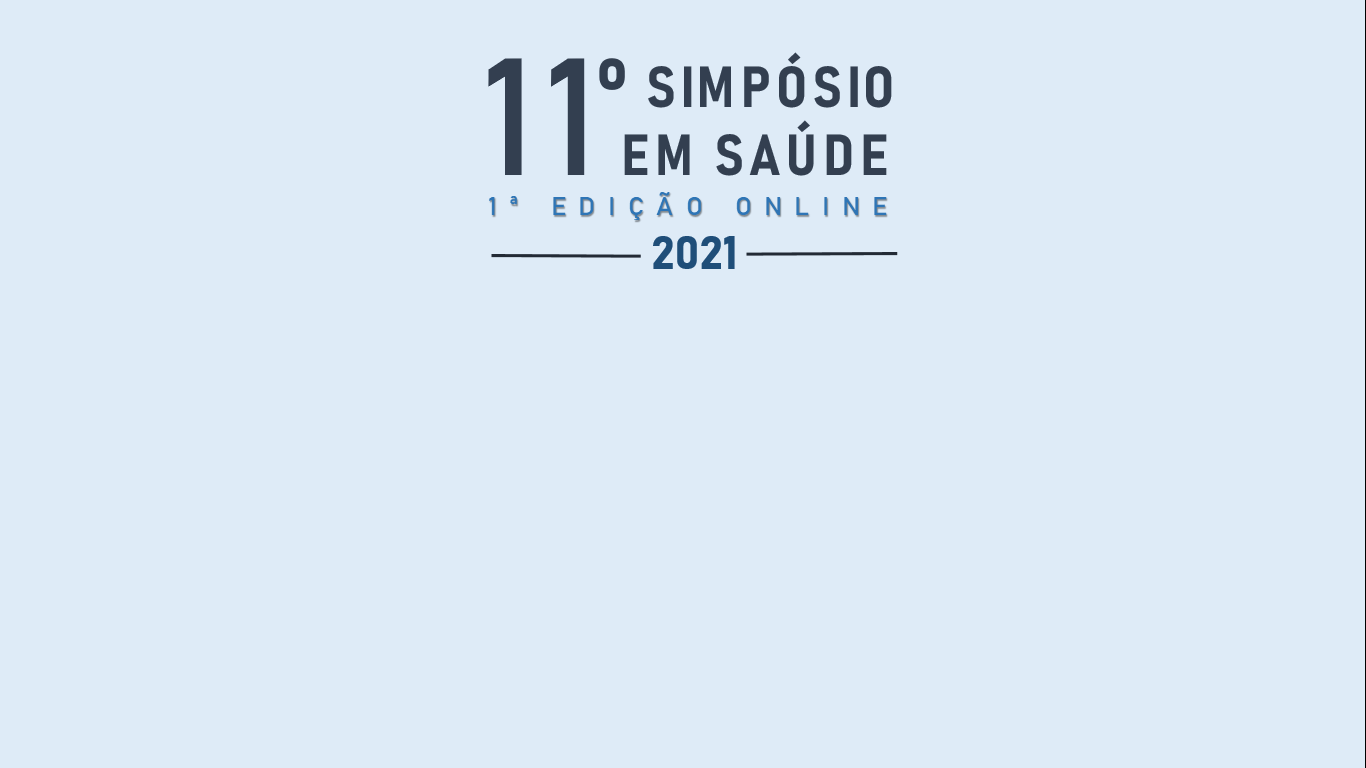 RESULTADOS
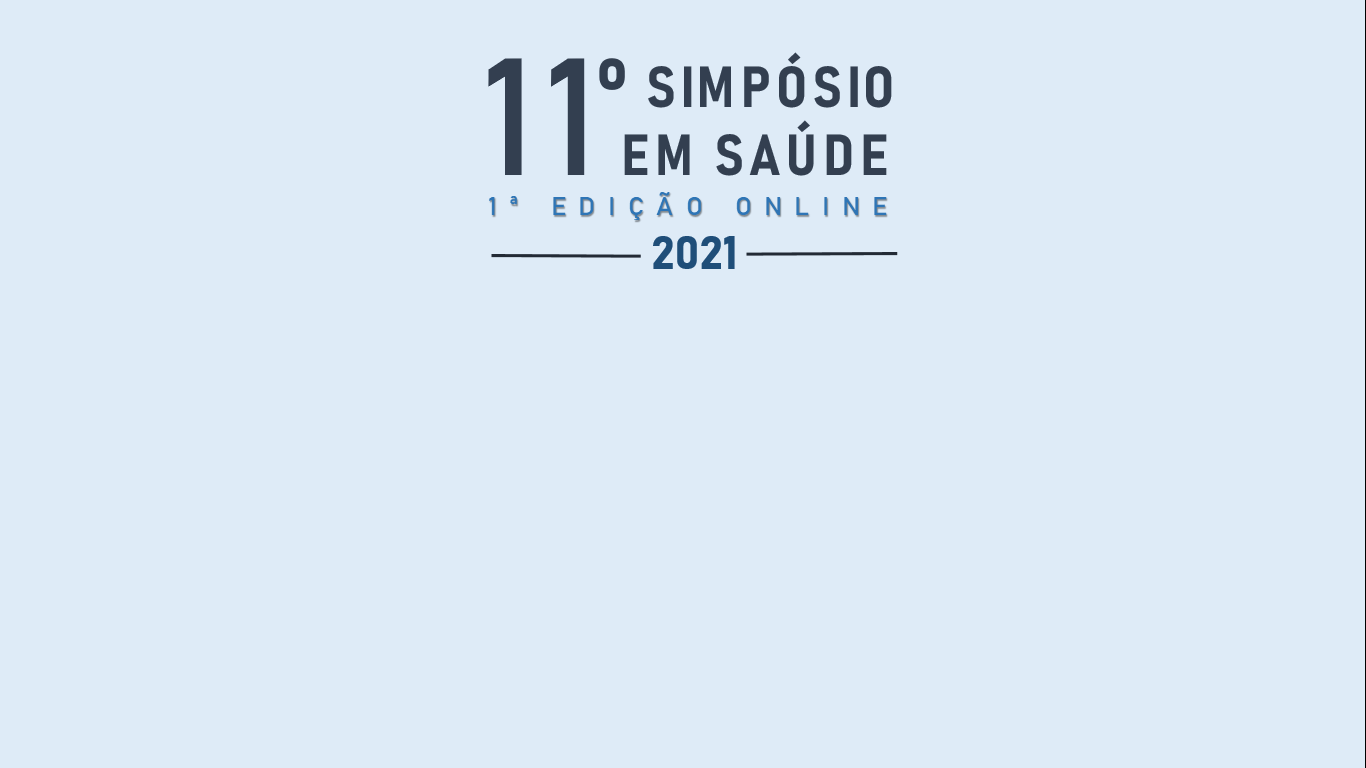 CONCLUSÃO
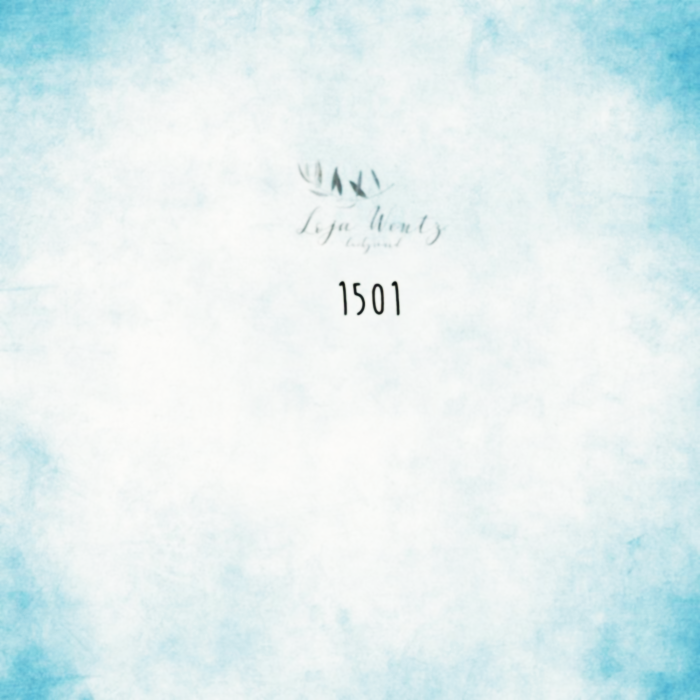 11
º
SIMPÓSIO 
EM SAÚDE
1ª EDIÇÃO ONLINE
2021